SGD with large step sizes learns sparse features (ICML 2023)
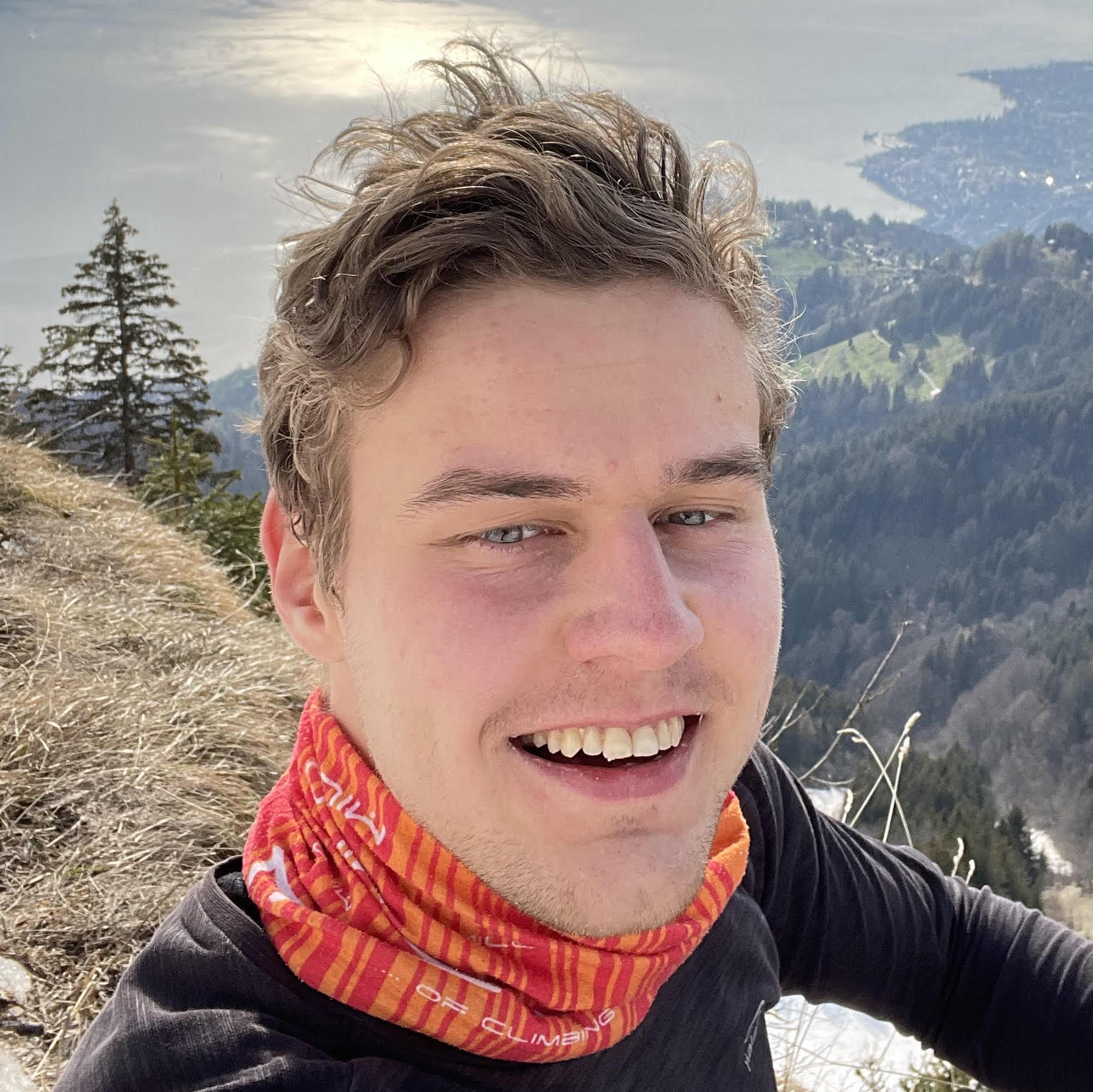 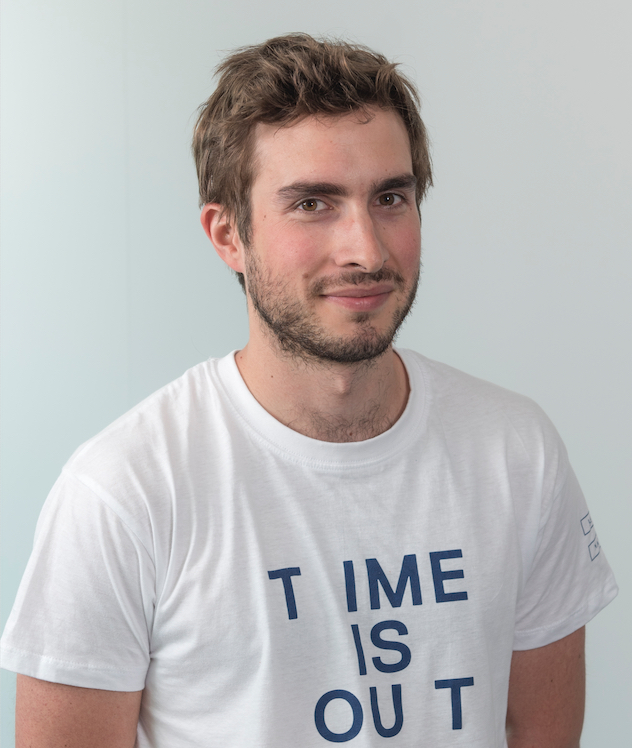 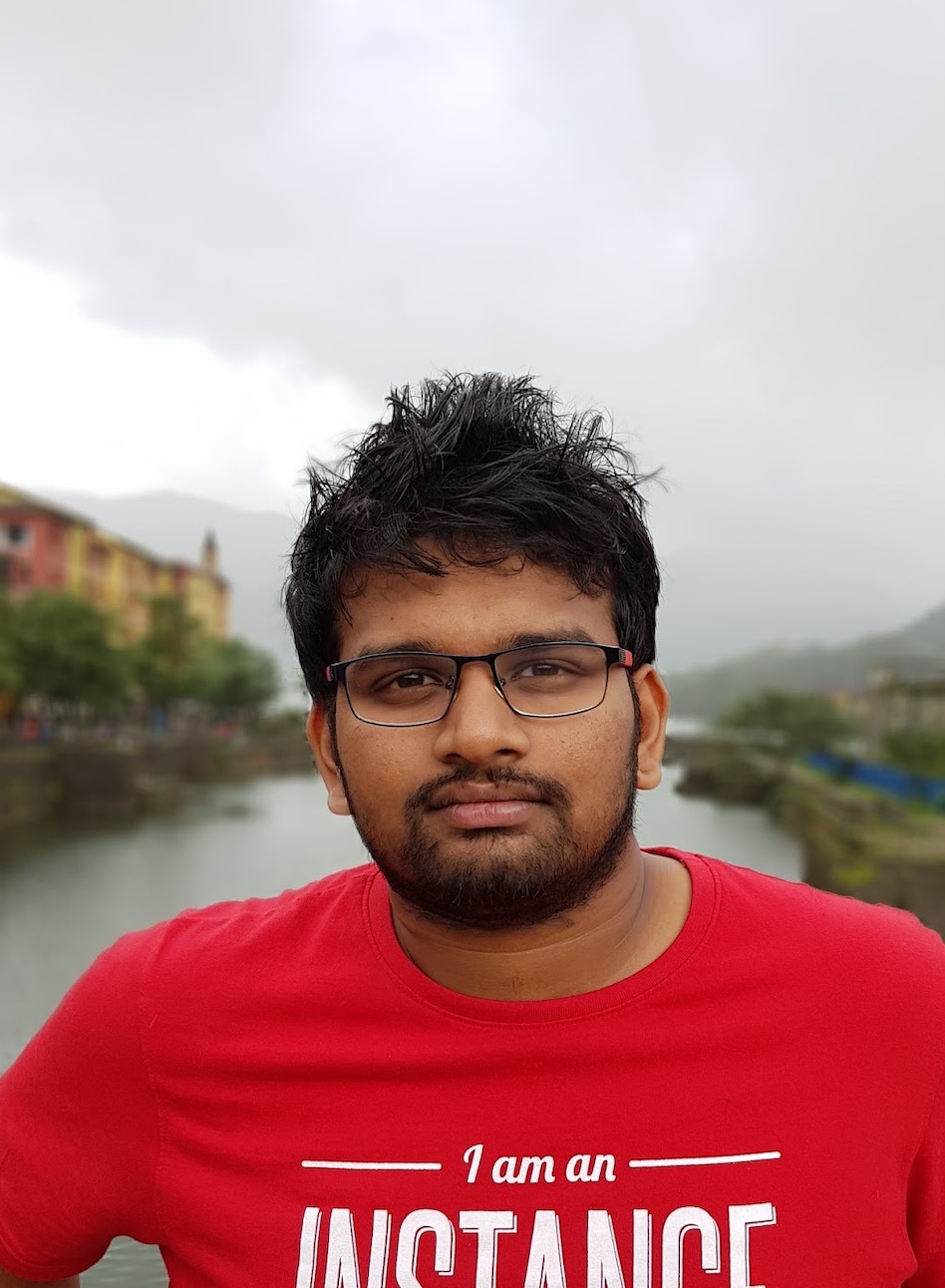 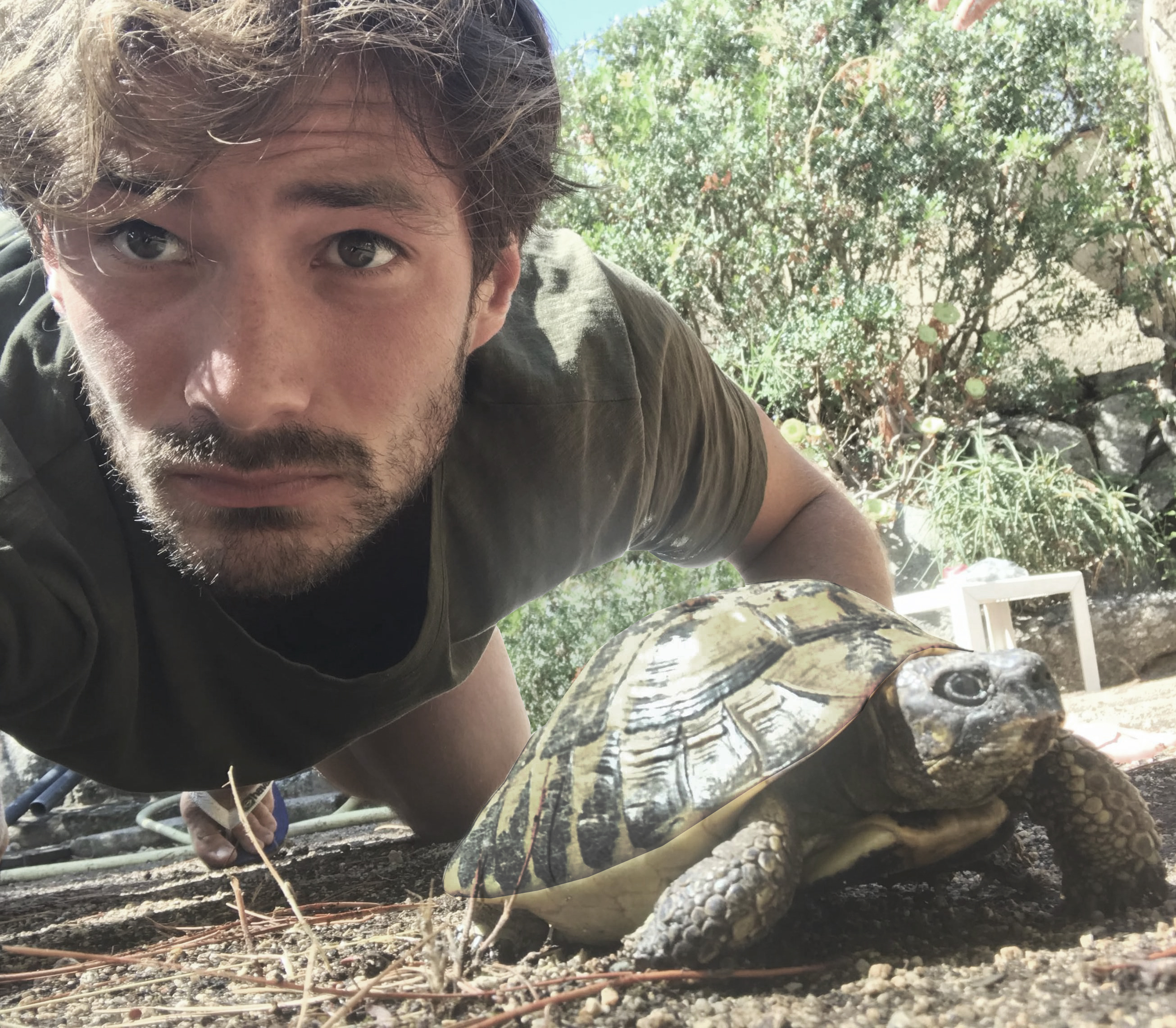 Maksym Andriushchenko
Aditya Varre
Loucas Pillaud-Vivien
Nicolas Flammarion
École Polytechnique Fédérale de Lausanne (EPFL)
Main theme: we know that SGD has a strong implicit regularization effect, but what does it imply for the features learned by the model?
23 August 2023
ELLIS Reading Group on Mathematics of Deep Learning
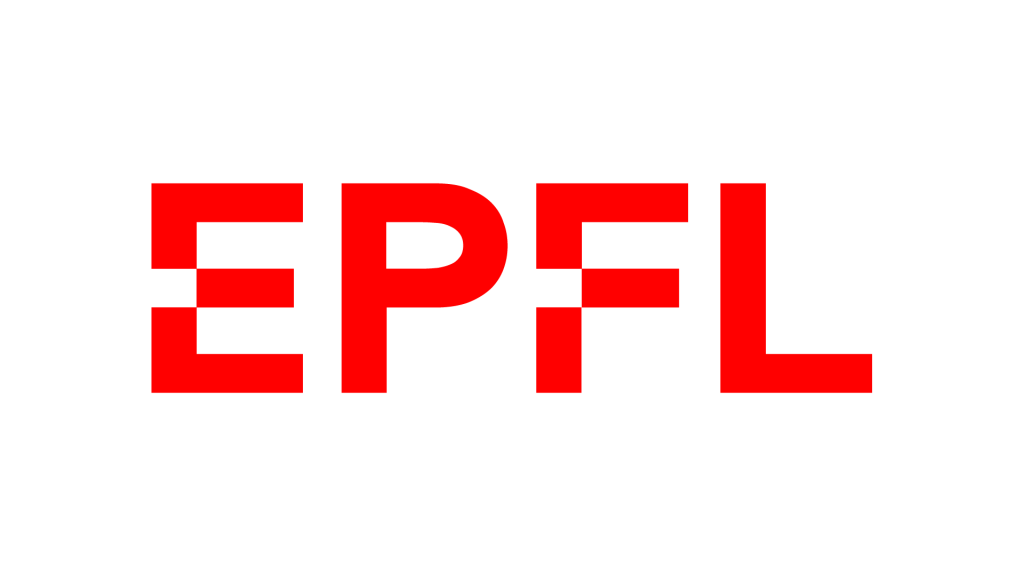 ICML | 2023
Big picture: understanding the generalization puzzle in overparametrized deep learning
Underparametrized DL: training loss / perplexity already correlates very well with generalization! In most cases: we just need to minimize the training loss

Overparametrized DL: different global minima can generalize very differently, so it matters which one we pick (via the opt. algorithm, initialization, regularization, etc)
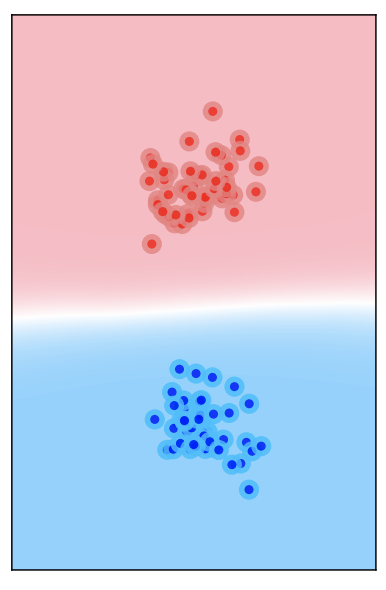 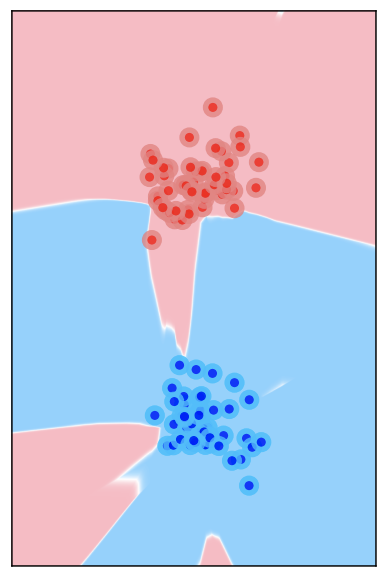 vs.
“Bad Global Minima Exist and SGD Can Reach Them”, NeurIPS’19
1
Let’s start from a known observation
Longer schedules of SGD with large step sizes lead to better generalization
Setting: ResNet-18 on CIFAR-10, standard mini-batch SGD, no data augmentation
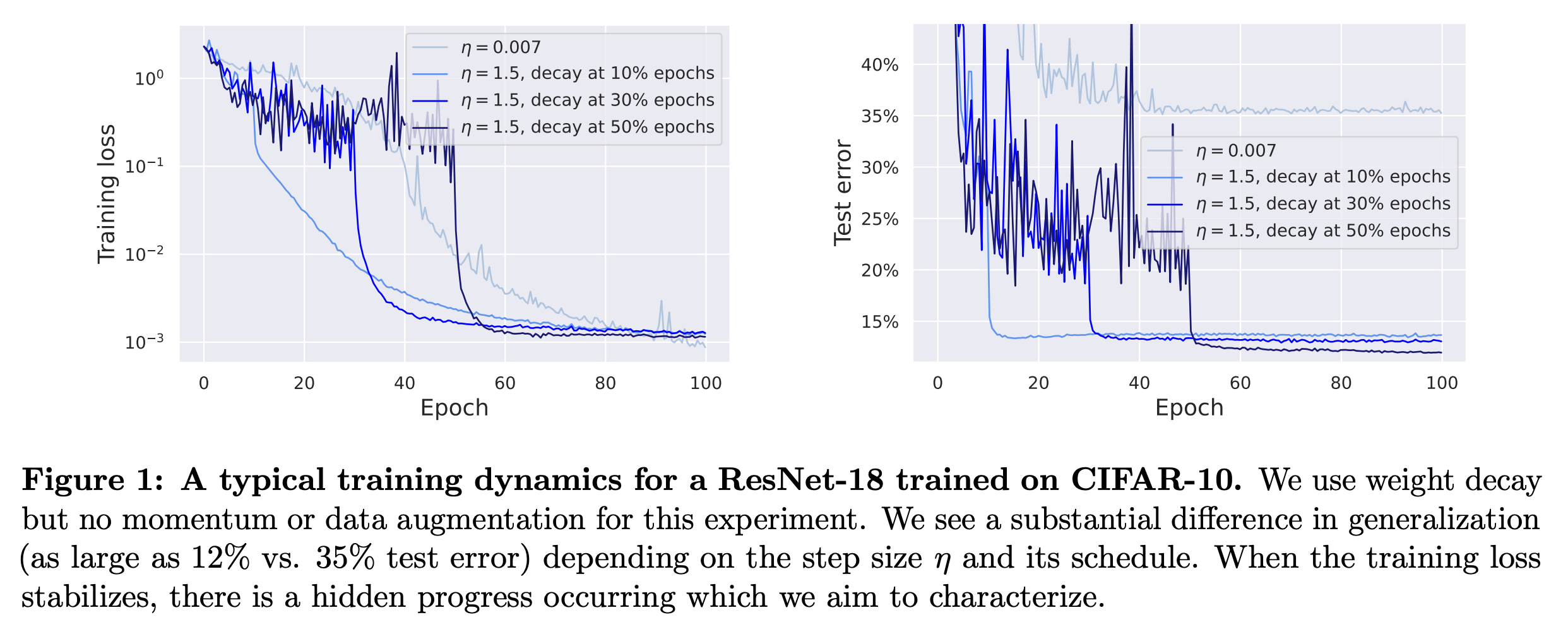 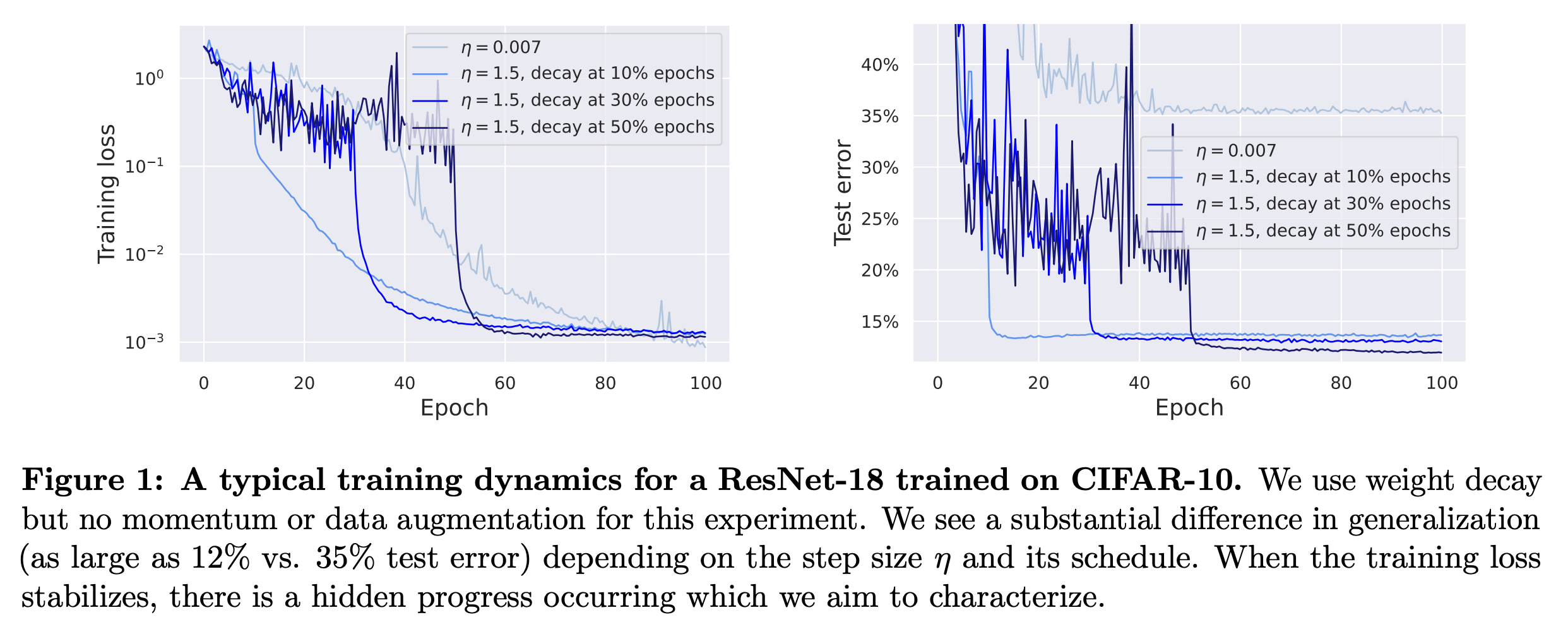 loss 
stabilization
better
generalization
This raises multiple questions:
Why does the training loss stabilizes? 
What kind of hidden dynamics is happening in this phase?
How is it related to sparsity of the predictor?
2
[Speaker Notes: The difference can be very substantial: 35% vs. 12% test error on CIFAR-10. This suggests that something important is happening when the train loss plateaus.]
A short remark about the paper presented here in June
Quote: “we observe experimentally that this implicit regularization behavior [of optimizers] is generic, i.e. it does not depend strongly on the choice of optimizer”

Depends on what is “strongly”! There is still a consistent difference between SGD with small vs. large step sizes and we want to study that
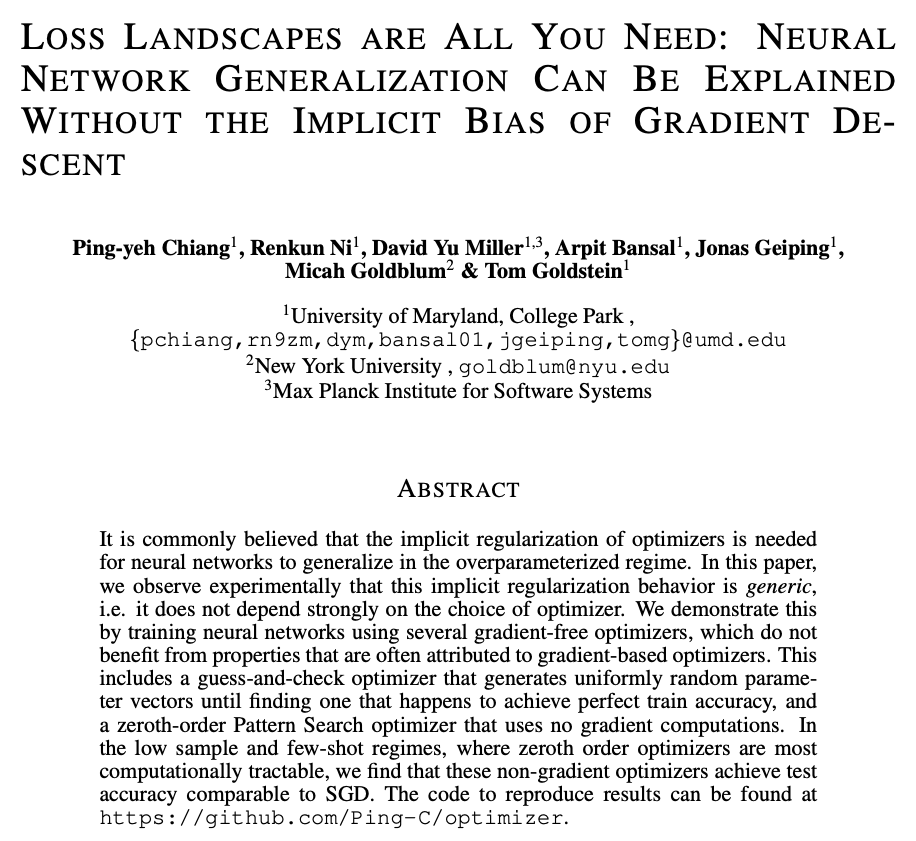 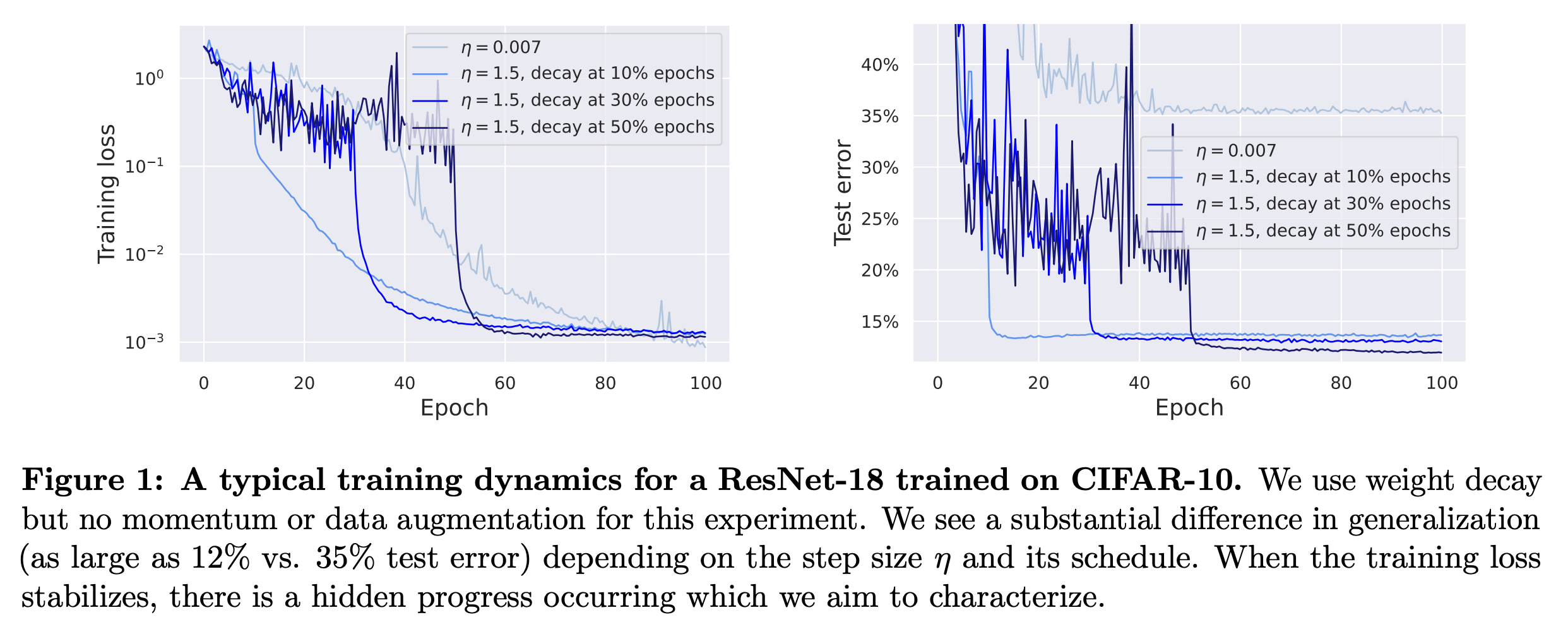 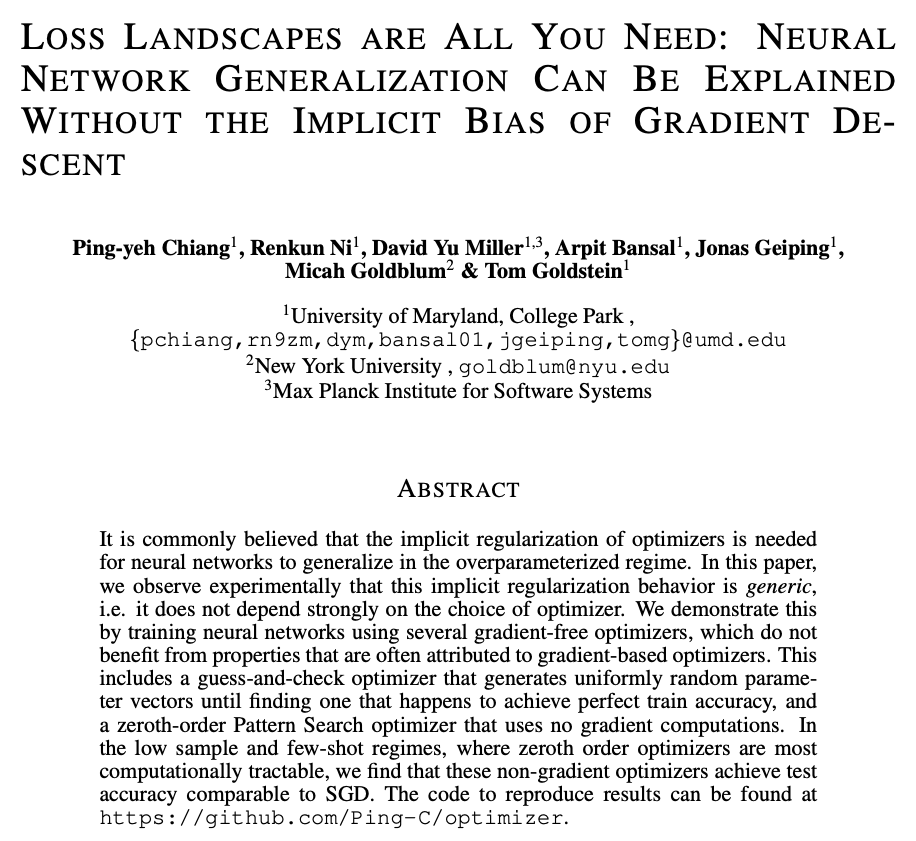 35% vs. 12% 
test error
3
Is this a phenomenon inherent to deep networks? No!
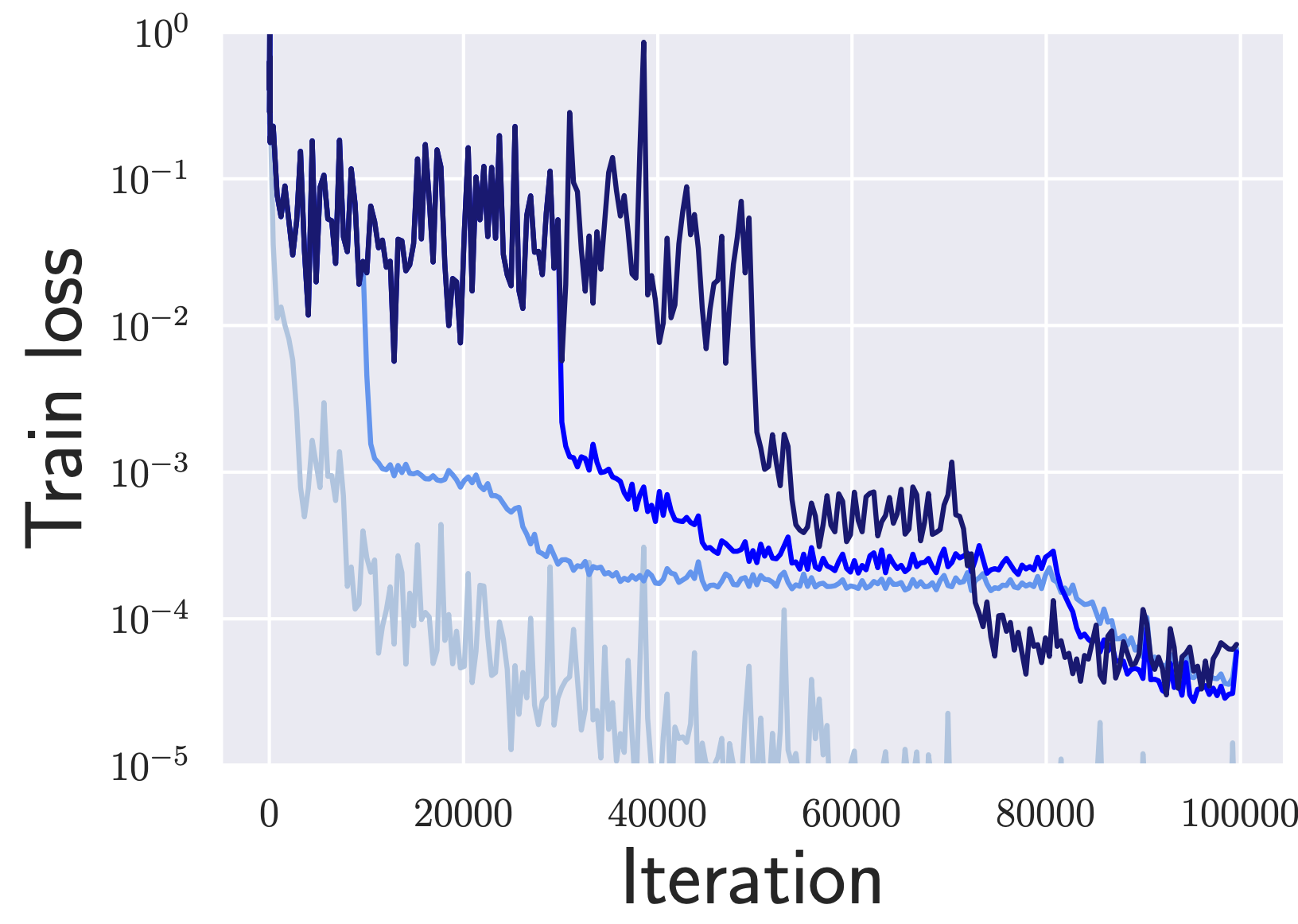 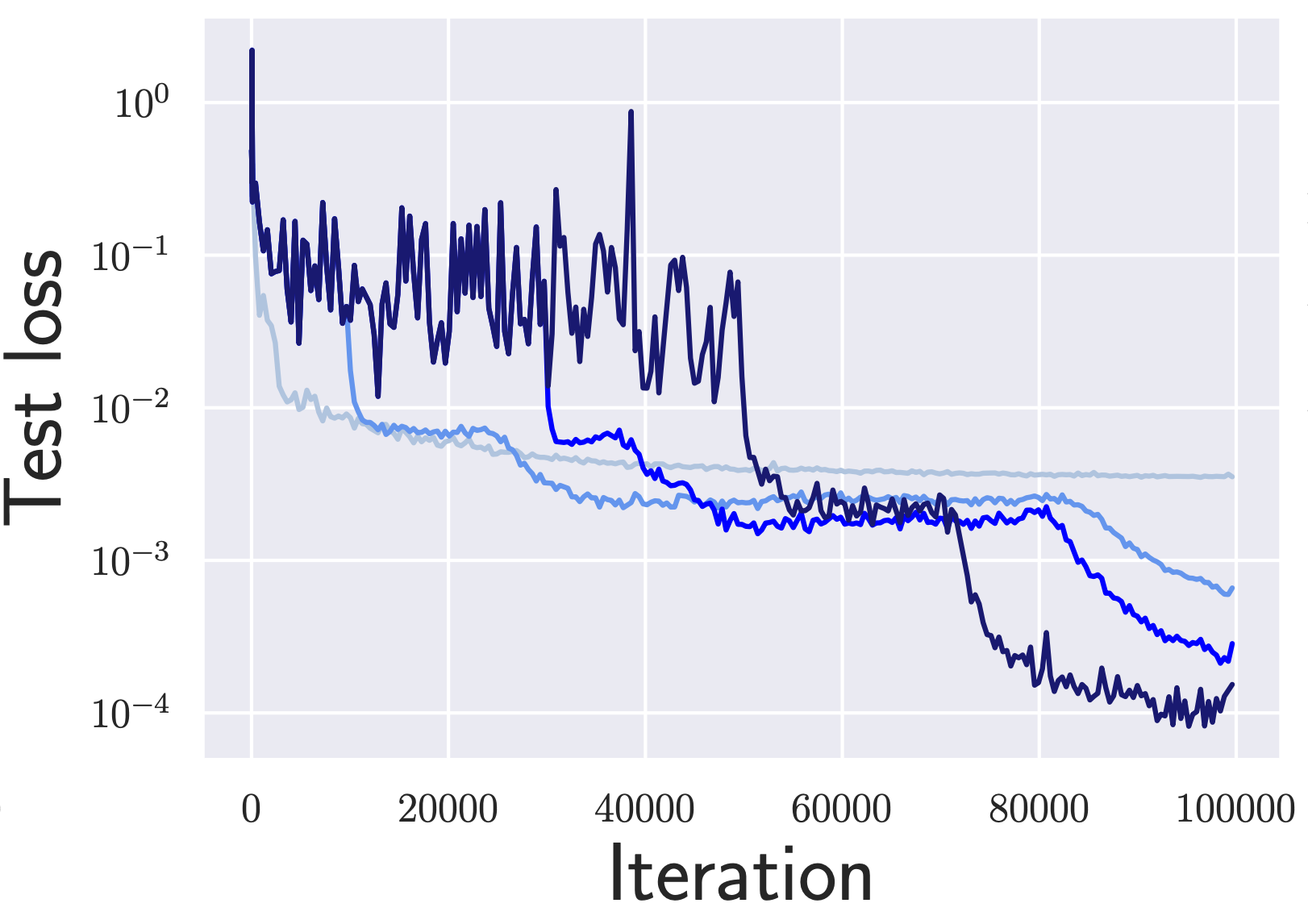 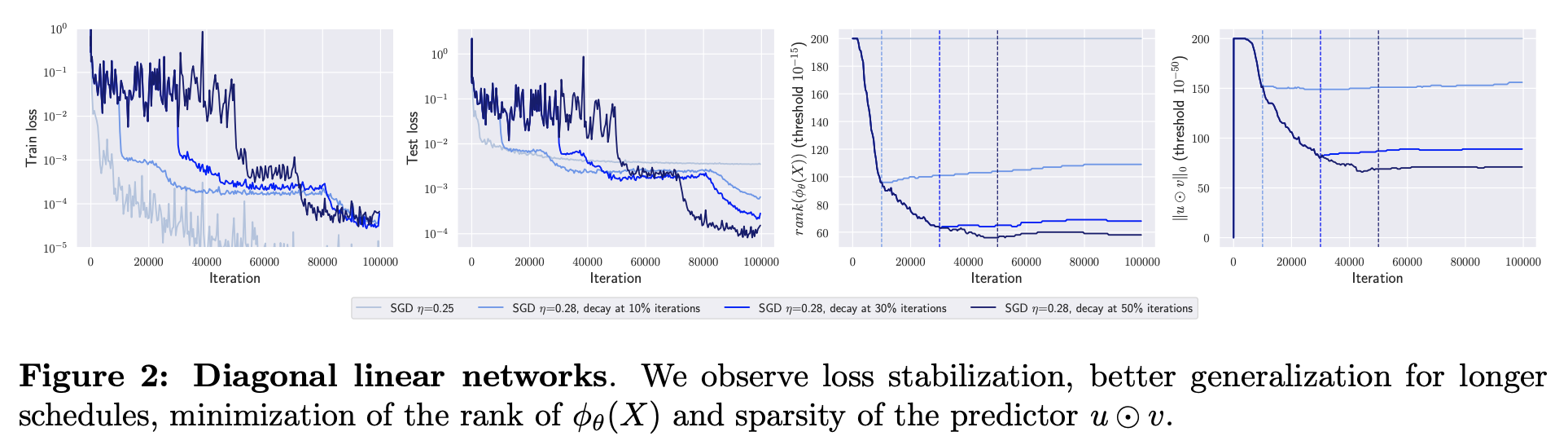 4
[Speaker Notes: - It’s a clean setting without bells and whistles (no explicit regularization, no batch normalization, no depth, no non-linearity)
- At the same time, DLNs are interesting since they show different generalization depending on the initialization scale and SGD noise]
How can the training loss stabilize around some level set?
General picture:
Initially, the training loss decreases
We formalize it in the paper with a proposition that describes how this can occur provably for a 1D diagonal linear net
In addition, it’s apparent that SGD slowly moves to a certain direction. Can we better understand that?
Setting: a 2-D slice of the 60-D training loss surface of a diagonal linear network
5
[Speaker Notes: First, SGD can be seen as GD + specific label noise whose strength scales with training loss. 
Hence, when the loss stabilizes at some level set, SGD is equivalent to GD + *constant* label noise, and this modeling can be leveraged to capture dynamics of large step size SGD.]
Modelling SGD with a Stochastic Differential Equation (Part I)
Thus, we can model the large step size SGD phase with the following constant-noise SDE:
constant noise intensity due to loss stabilization
step size
Constant-noise SDE:
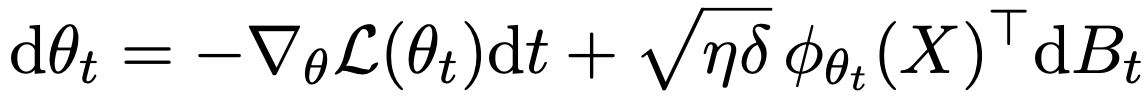 We check empirically that this SDE fully agrees with SGD in terms of the generalization improvements and other key metrics (we’ll see these experiments later)
6
[Speaker Notes: This dynamics can be understood via an SDE ⬇️. For diagonal networks, it provably leads to sparse solutions. We conjecture that sparsity is at play also for arbitrary ReLU nets. To support this, we track related quantities during training for various architectures.]
Modelling SGD with a Stochastic Differential Equation (Part II)
Constant-noise SDE:
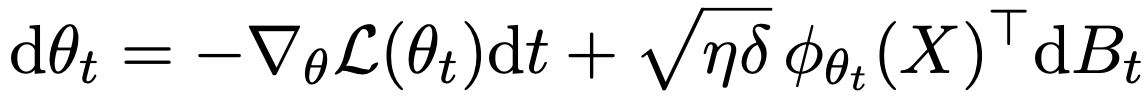 Prior works: for diagonal linear networks, Pillaud-Vivien et al. (COLT 2022) proved the sparsity of the solution using a similar SDE derived for label noise SGD
Our work: we conjecture that for arbitrary deep networks, a similar sparsifying effect is taking place for standard SGD with large step sizes (no label noise needed)
Thus, the SDE resembles the geometric Brownian motion (Oksendal, 2013):
7
[Speaker Notes: This dynamics can be understood via an SDE ⬇️. For diagonal networks, it provably leads to sparse solutions. We conjecture that sparsity is at play also for arbitrary ReLU nets. To support this, we track related quantities during training for various architectures.]
Notions of sparsity for arbitrary architectures
Constant-noise SDE:
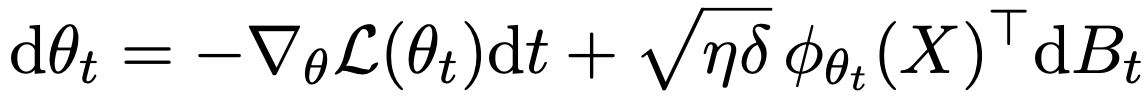 8
[Speaker Notes: This dynamics can be understood via an SDE ⬇️. For diagonal networks, it provably leads to sparse solutions. We conjecture that sparsity is at play also for arbitrary ReLU nets. To support this, we track related quantities during training for various architectures.]
Sparse feature learning for diagonal linear networks
(new)
(new)
(the first two plots are the same as before)
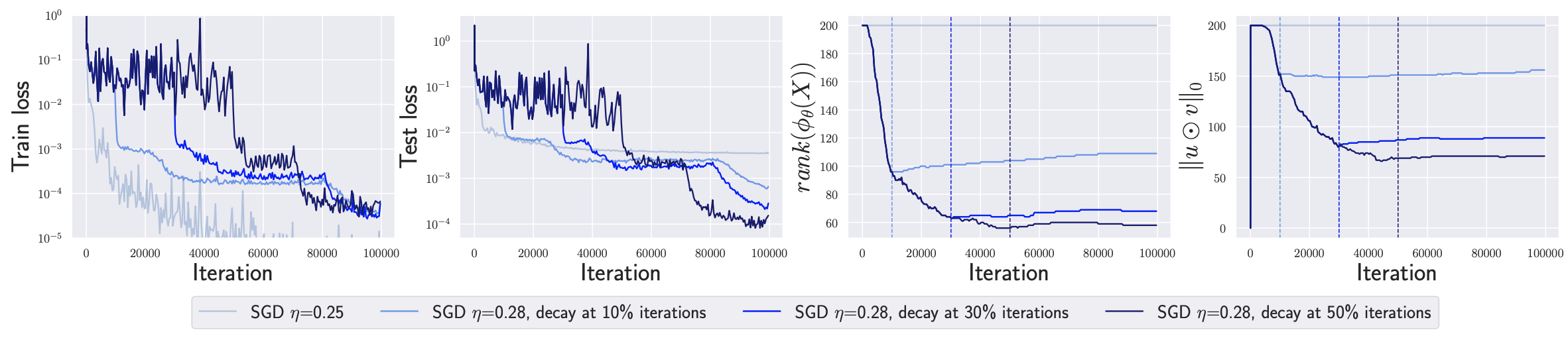 9
Sparse feature learning for a simple one-layer ReLU network
Illustration: a classical textbook picture about overfitting
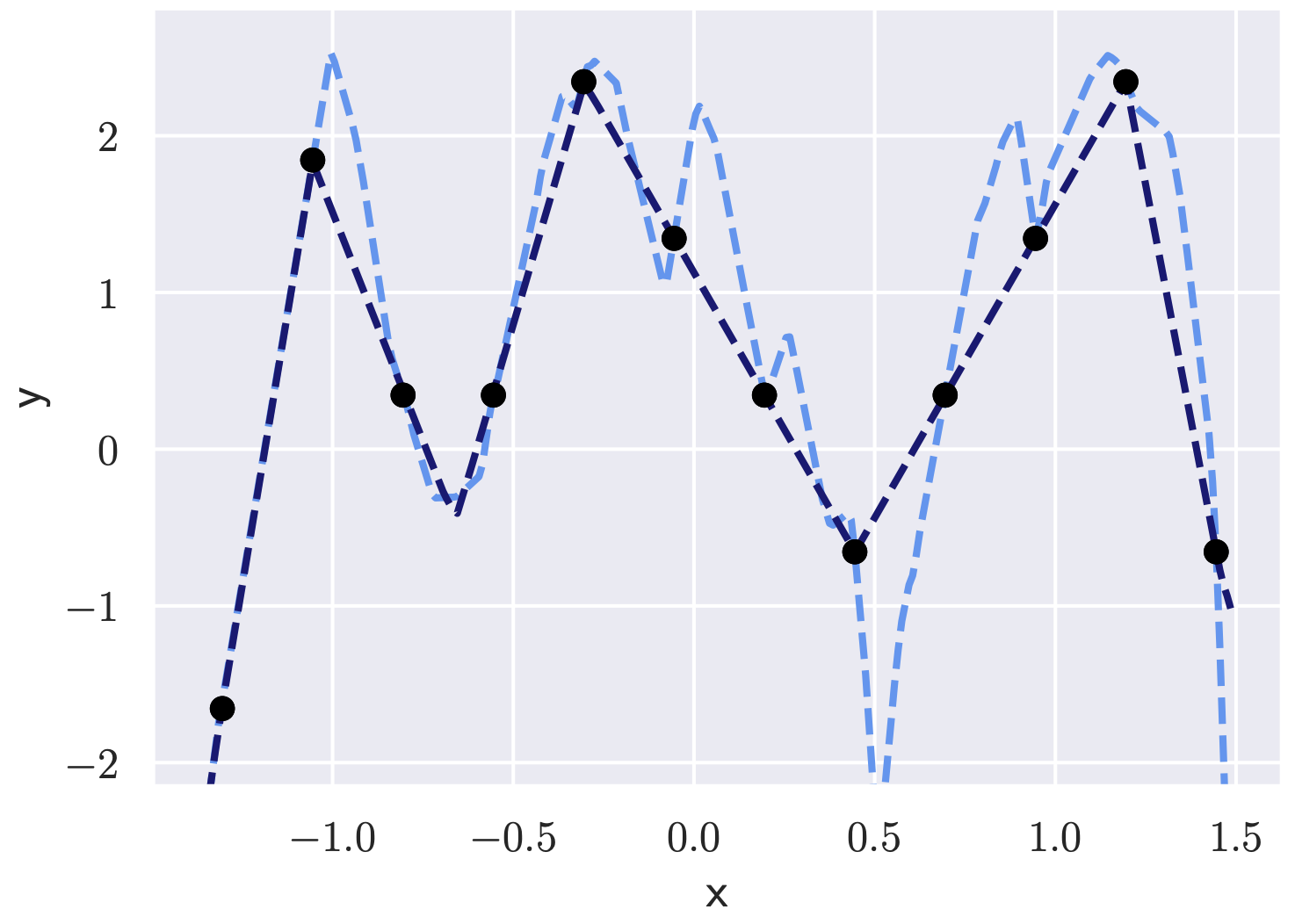 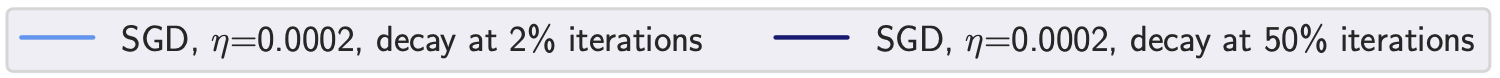 Here, however, the nice interpolation between the points is due to the implicit regularization effect of large step sizes
10
A simple one-layer ReLU network: sparsity metrics
Sparse feature learning
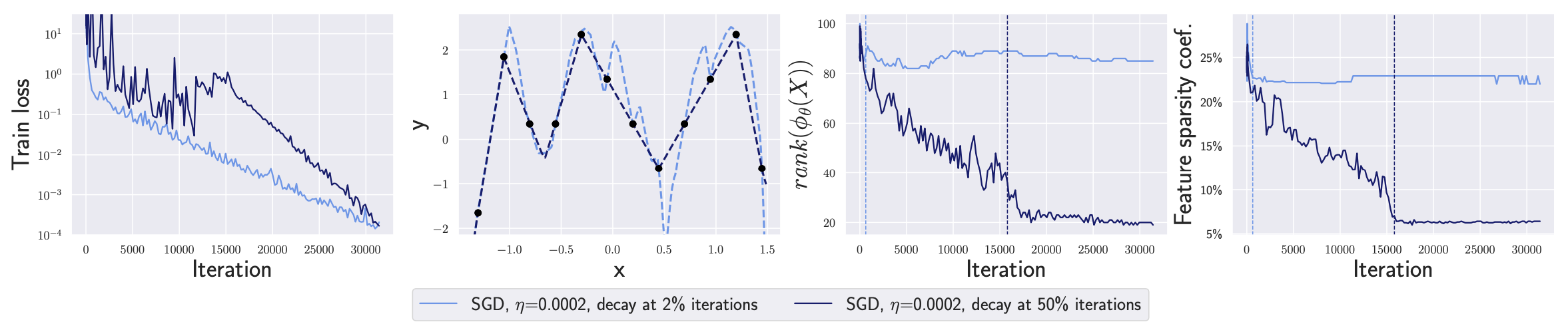 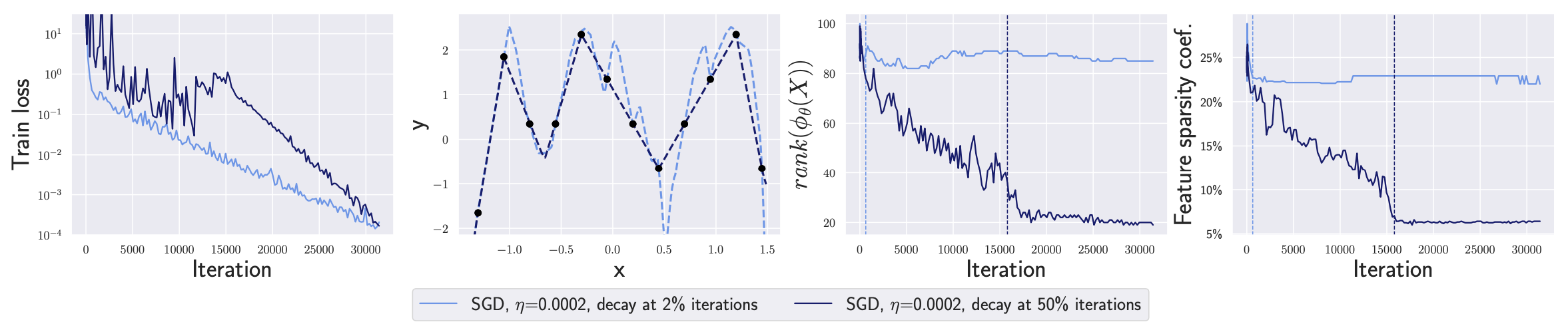 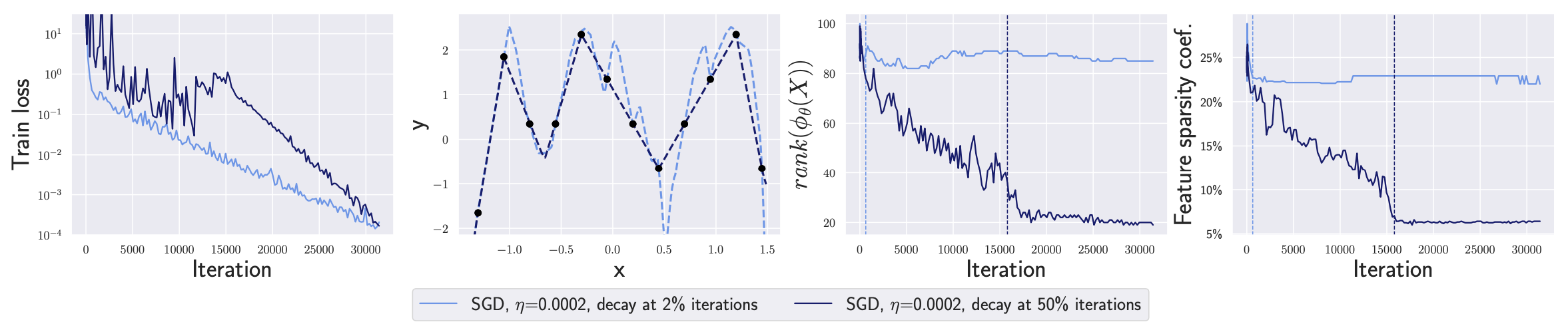 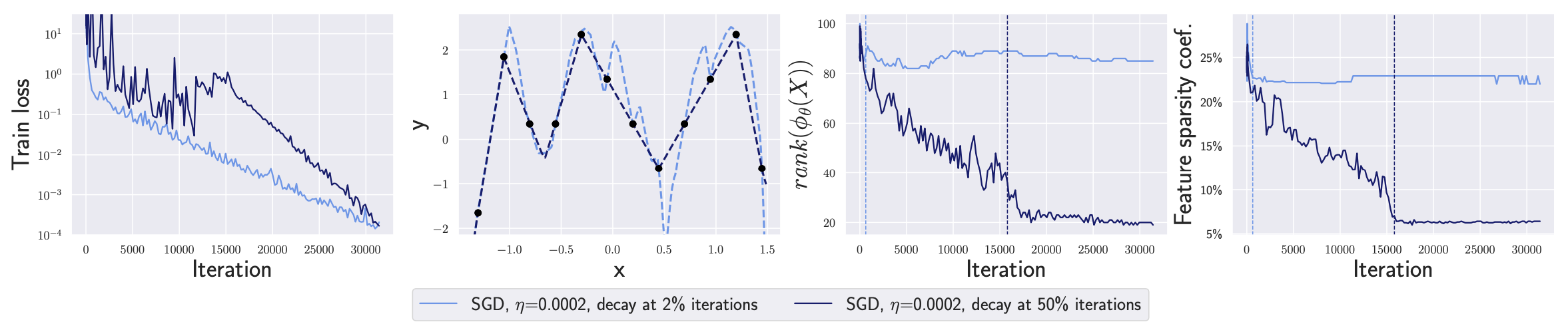 Validity of the SDE modeling
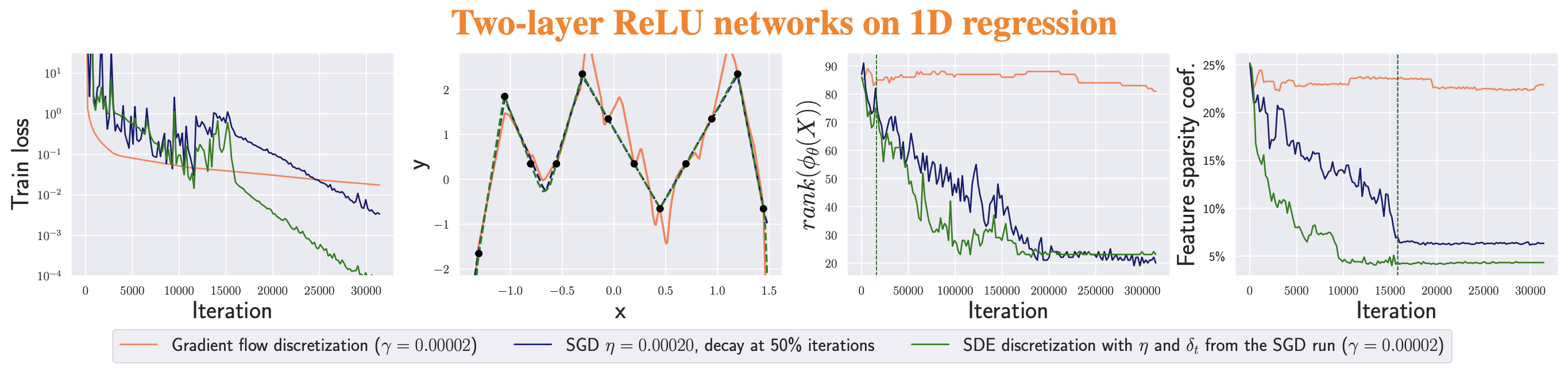 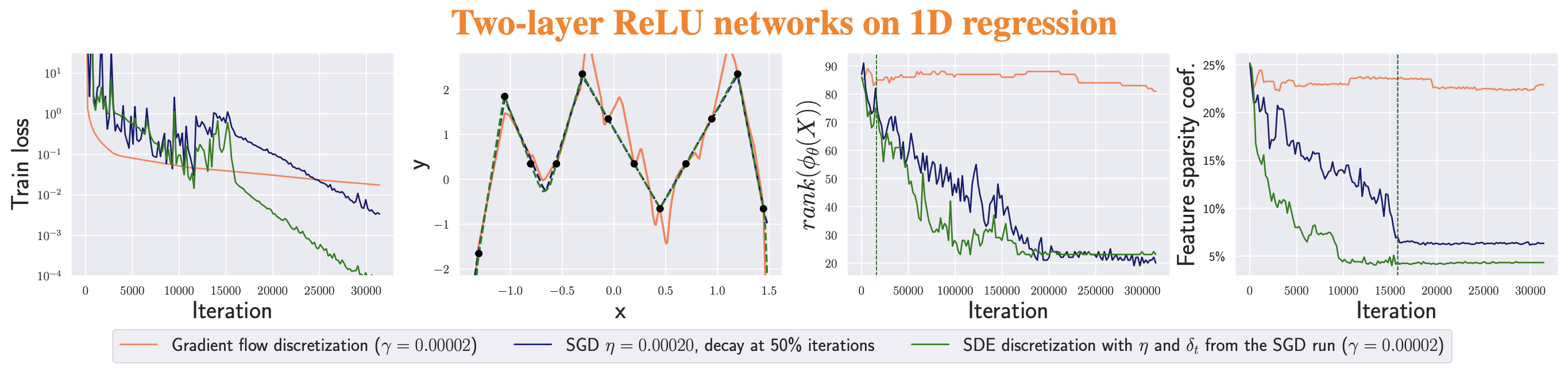 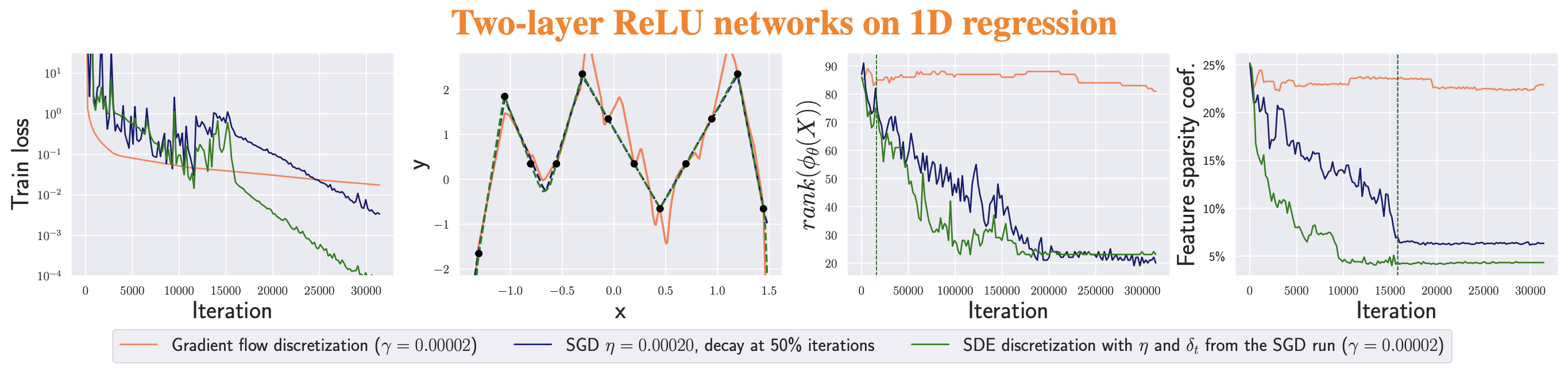 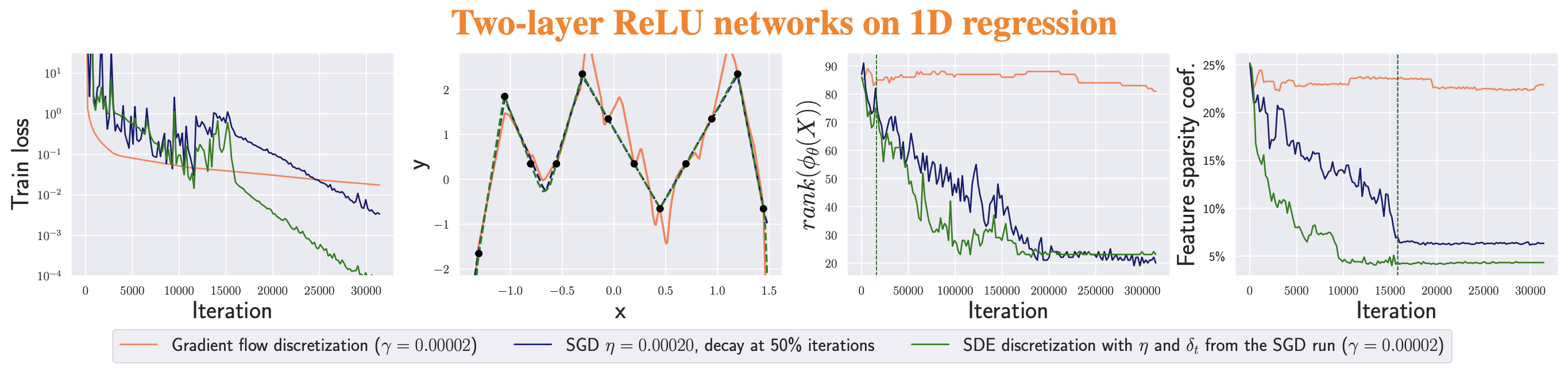 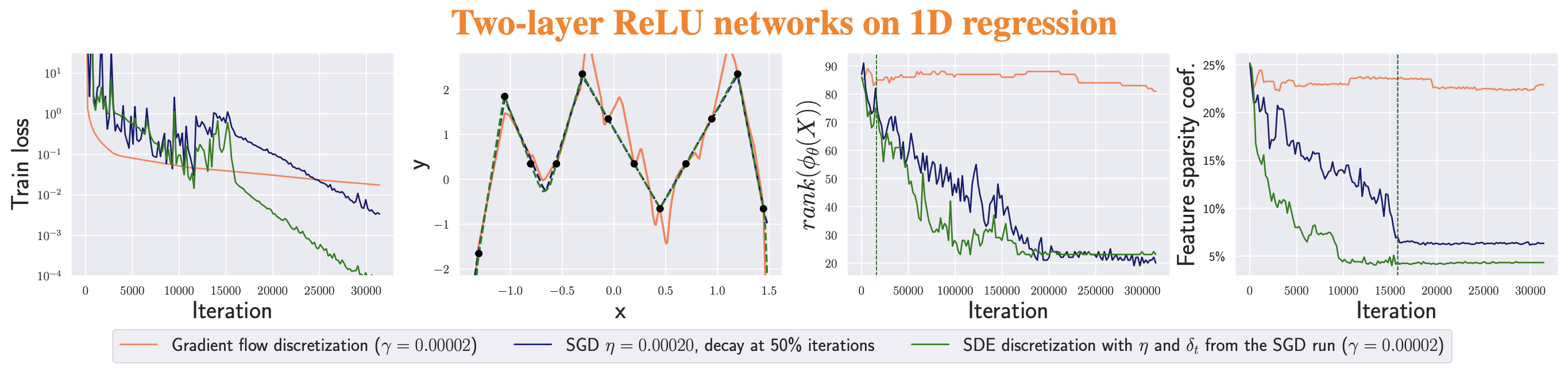 11
[Speaker Notes: Let’s start with a two-layer network on a simple 1D task. We can already see that the longer schedule leads to a much simpler predictor. Moreover, during the loss stabilization phase, the network is significantly simplified both in terms of rank(ϕ(X)) and feature sparsity.]
Dynamics of individual neurons in 2D
How do the weight vectors corresponding to neurons move depending on the step size?
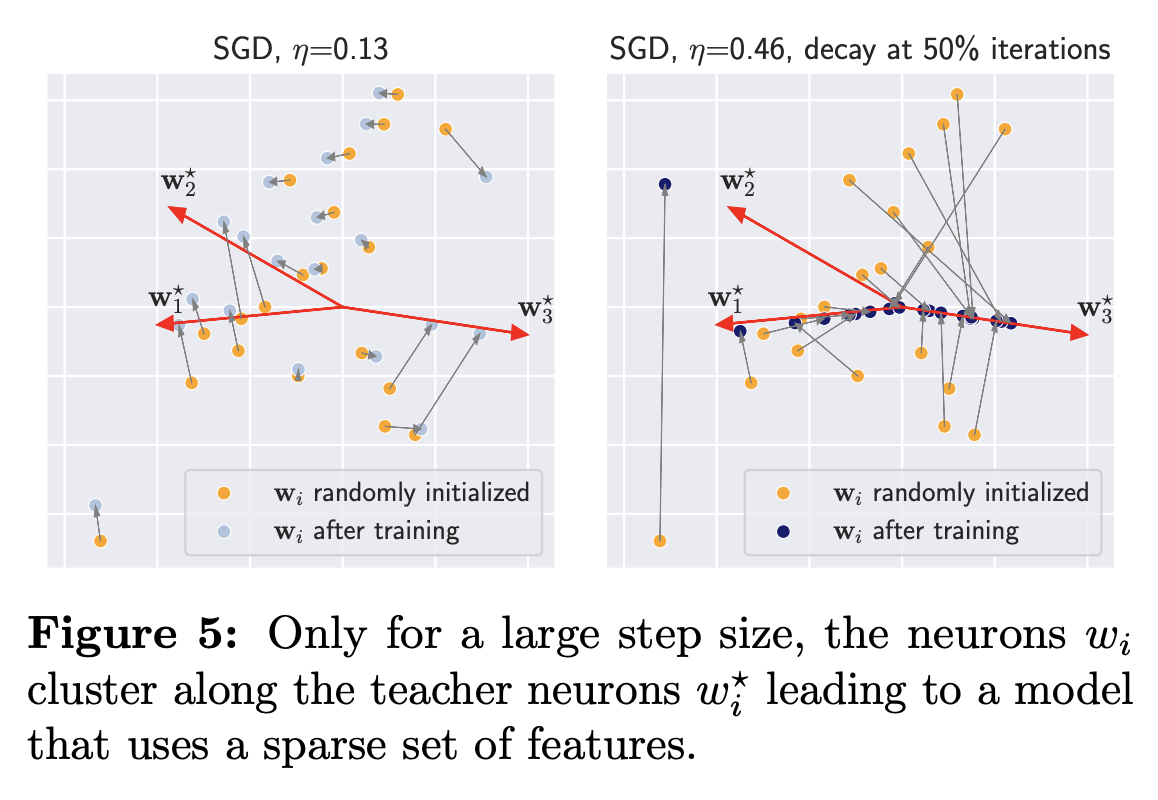 12
Sparse feature learning for deep networks (part I)
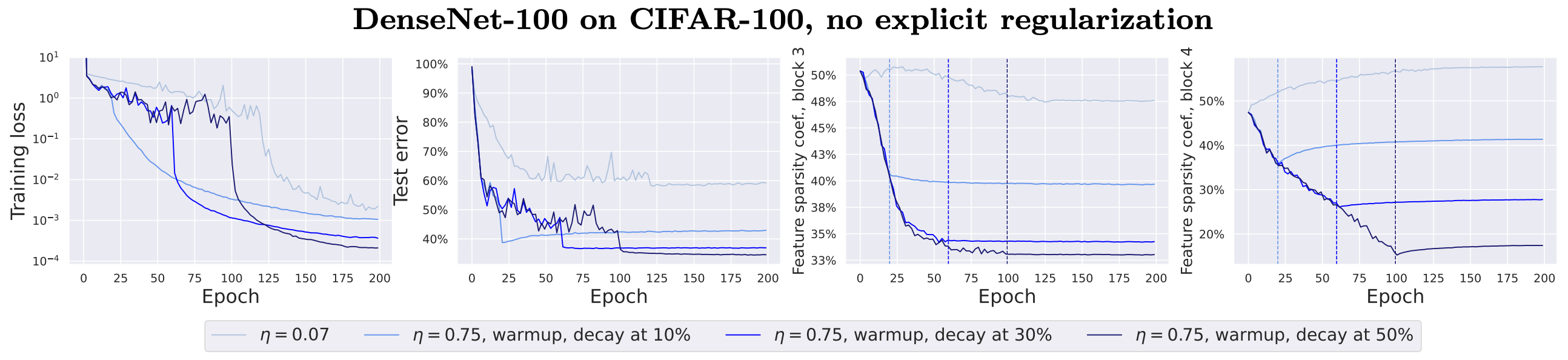 Main observations:
Plot 1: the training loss stabilizes
Plot 2: the test error noticeably depends on the length of the schedule
Plots 3 & 4: the feature sparsity coefficient at top layers (blocks 3 and 4 out of 4 blocks in total) is minimized during the large step size phase
13
[Speaker Notes: We see the same sparse feature learning pattern on all models we consider, incl. ResNets on CIFAR-10/100. We can’t compute rank(ϕ(X)) for them but the features at the middle/last layers become *much* sparser for large step sizes (with and without explicit regularizers).]
Sparse feature learning for deep networks (part 2)
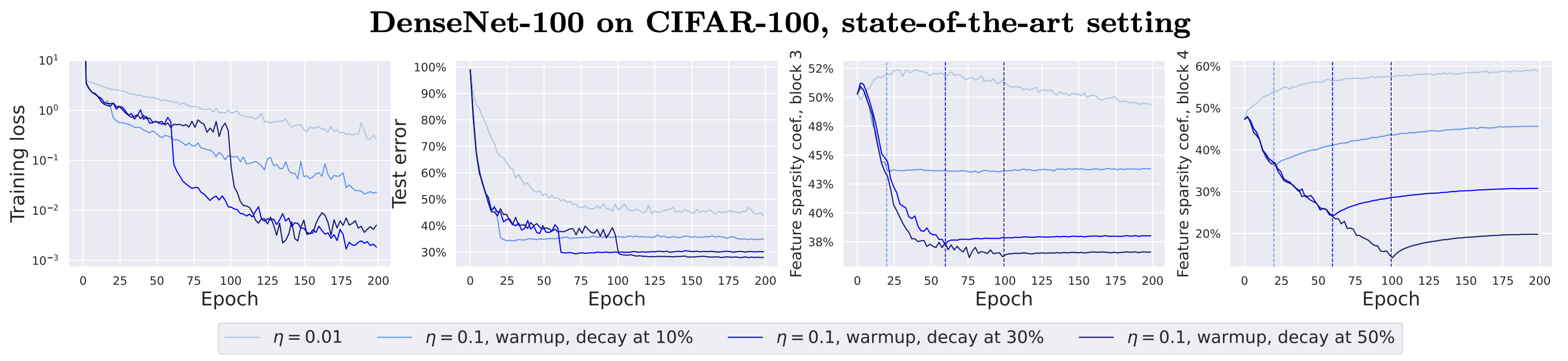 Main observations:
Plot 1: the training loss stabilizes
Plot 2: the test error noticeably depends on the length of the schedule
Plots 3 & 4: the feature sparsity coefficient at top layers (blocks 3 and 4) is minimized during the large step size phase
14
[Speaker Notes: We see the same sparse feature learning pattern on all models we consider, incl. ResNets on CIFAR-10/100. We can’t compute rank(ϕ(X)) for them but the features at the middle/last layers become *much* sparser for large step sizes (with and without explicit regularizers).]
Sparse feature learning for deep networks (part 3)
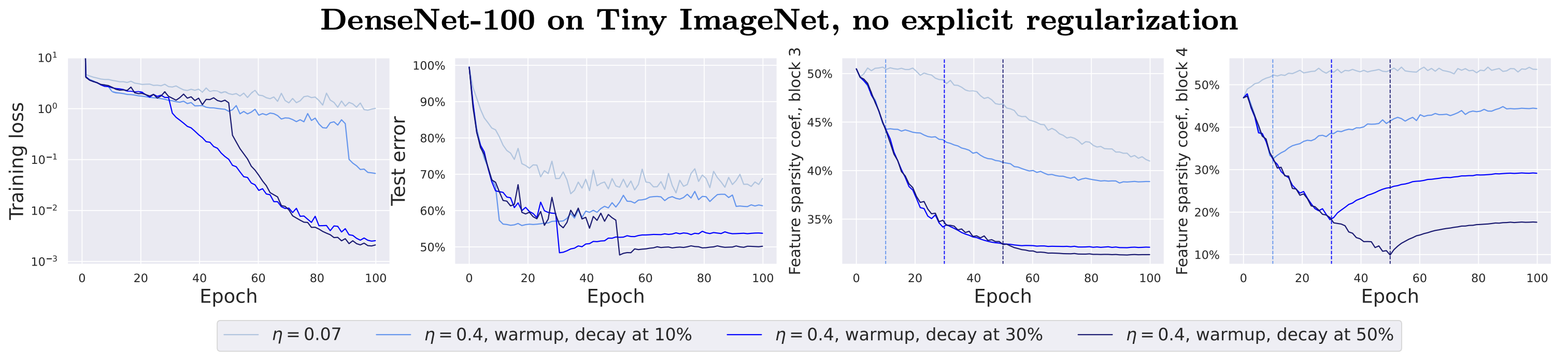 Main observations:
Plot 1: the training loss stabilizes
Plot 2: the test error noticeably depends on the length of the schedule
Plots 3 & 4: the feature sparsity coefficient at top layers (blocks 3 and 4) is minimized during the large step size phase
15
[Speaker Notes: We see the same sparse feature learning pattern on all models we consider, incl. ResNets on CIFAR-10/100. We can’t compute rank(ϕ(X)) for them but the features at the middle/last layers become *much* sparser for large step sizes (with and without explicit regularizers).]
Conclusions and takeaways
Our picture: SGD noise drives the iterates to a sparse solution which we observe on many models (from diagonal linear networks to DenseNets on Tiny ImageNet)

Sparse features are likely to be often (but surely not always) beneficial for generalization on natural data

We can learn them via the SGD dynamics if we don’t converge too early

The same training dynamics is likely to be achieved via different means but with SGD we get this effect “for free” unlike, e.g., for gradient/Jacobian regularizers

May be of interest: recent work “Stochastic Collapse: How Gradient Noise Attracts SGD Dynamics Towards Simpler Subnetworks” (June 2023, arXiv) with similar high-level claims but a bit different perspective
Thanks for your attention!
16
Sparse feature learning for deep networks
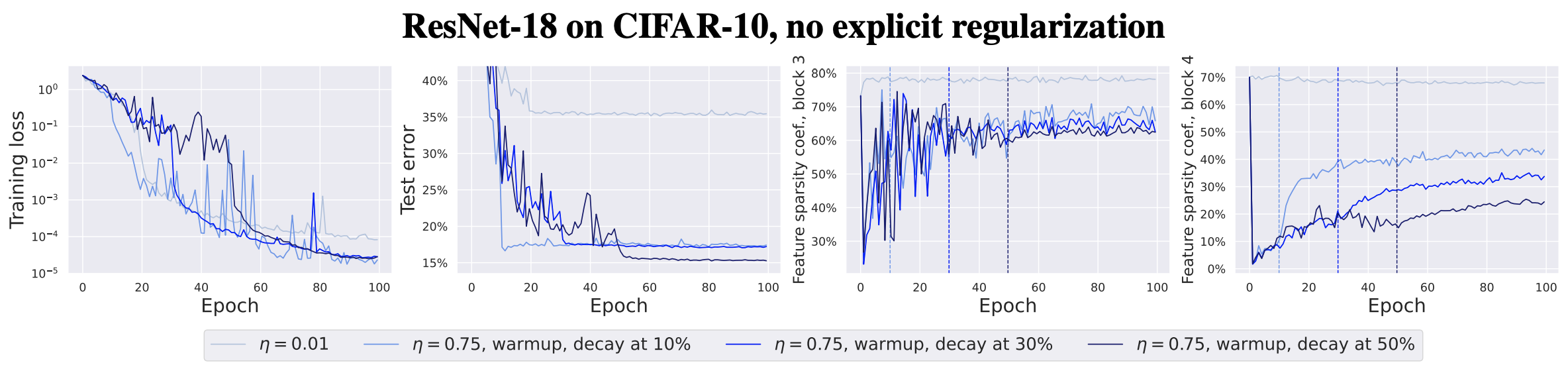 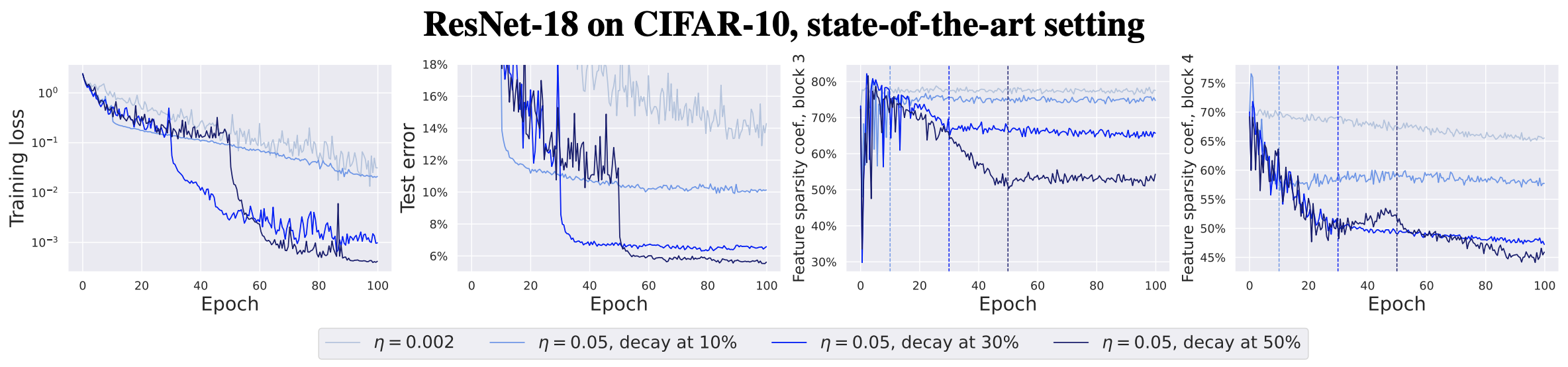 17
[Speaker Notes: We see the same sparse feature learning pattern on all models we consider, incl. ResNets on CIFAR-10/100. We can’t compute rank(ϕ(X)) for them but the features at the middle/last layers become *much* sparser for large step sizes (with and without explicit regularizers).]
SGD is exactly GD + specific label noise
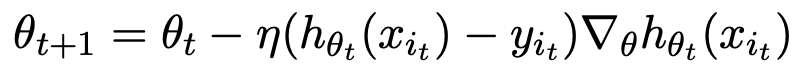 Standard SGD:
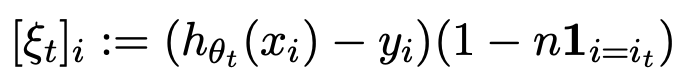 Specific label noise:
Scale of this noise:
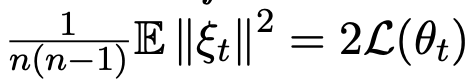 When the loss stabilizes, we can assume that the noise intensity is constant

Then SGD is equivalent to GD + constant label noise, and this modeling can be leveraged to capture dynamics of large step size SGD
18
[Speaker Notes: First, SGD can be seen as GD + specific label noise whose strength scales with training loss.]
… but in general not simply with full-batch GD + large step sizes
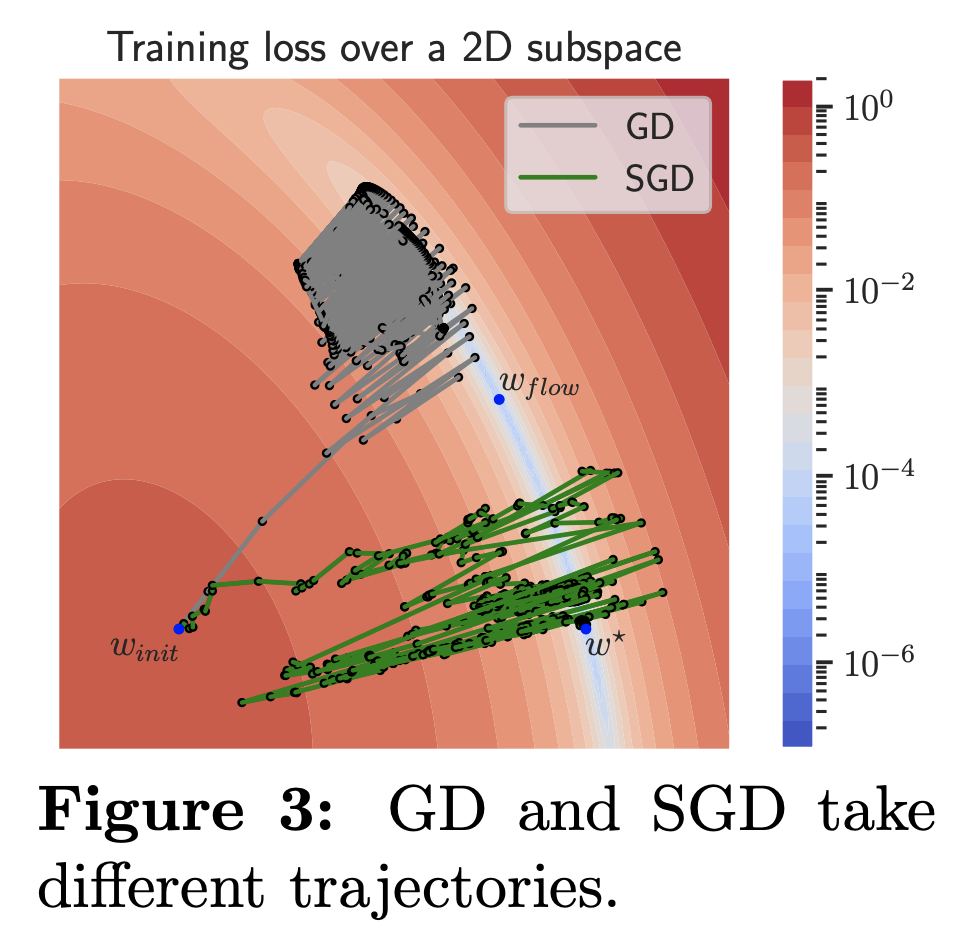 Model: diagonal linear networks
19
[Speaker Notes: Some takeaways:]